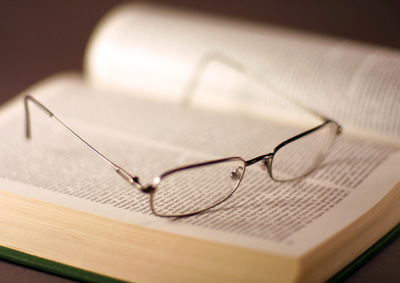 Matthew 22:34-39
But when the Pharisees heard that He had silenced the Sadducees, they gathered together. Then one of them, a lawyer, asked Him a question, testing Him, and saying, "Teacher, which is the great commandment in the law?" Jesus said to him, "'You shall love the LORD your God with all your heart, with all your soul, and with all your mind.'  This is the first and great commandment.  And the second is like it: 'You shall love your neighbor as yourself.’”
COMPASSION
KINDNESS
FORGIVENESS
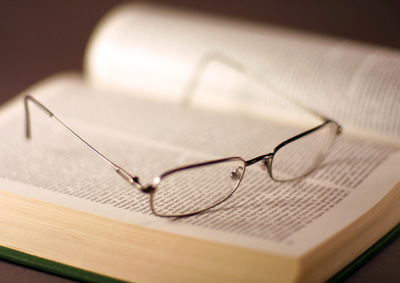 I. COMPASSION
The Example of Jesus (Matt. 9:36; 14:14; Heb. 4:15).
Children of God must have compassion for each other (1 Pet. 3:8; Gal. 6:1-2; Rom. 15:1).
Love demands it (1 Cor. 13:7).
COMPASSION
KINDNESS
FORGIVENESS
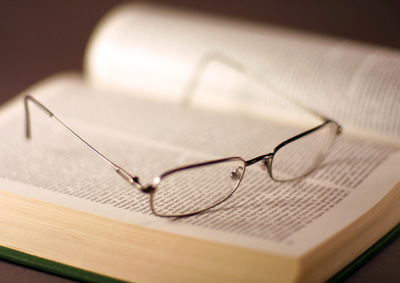 II. KINDNESS
Christians must demonstrate a kind spirit.
Kindness is commanded (Eph. 4:32; 1 Cor. 13:4; Gal. 5:22; Col. 3:12; 2 Pet. 1:7).
This quality contributes to peace and goodwil.
COMPASSION
KINDNESS
FORGIVENESS
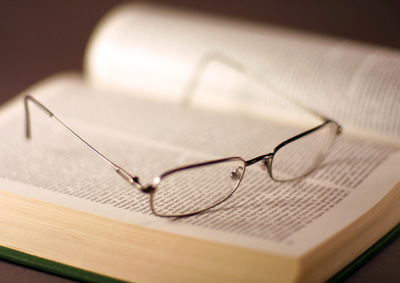 III. FORGIVENESS
Forgiveness is commanded (Eph. 4:32; Col. 3:13; Matt. 6:9-13).
Examples of forgiveness.
Jesus (Luke 23:34).
Stephen (Acts 7:60).
Paul (2 Tim. 4:16).
Even enemies (Matt. 5:43-48).
Consequence of being forgiven (Col. 3:13).
COMPASSION
KINDNESS
FORGIVENESS